МИНИСТЕРСТВО СЕЛЬСКОГО ХОЗЯЙСТВА РОССИЙСКОЙ ФЕДЕРАЦИИ
ФЕДЕРАЛЬНОЕ ГОСУДАРСТВЕННОЕ БЮДЖЕТНОЕ ОБРАЗОВАТЕЛЬНОЕ УЧРЕЖДЕНИЕ ВЫСШЕГО ОБРАЗОВАНИЯ
РОССИЙСКИЙ ГОСУДАРСТВЕННЫЙ АГРАРНЫЙ УНИВЕРСИТЕТ – МСХА ИМЕНИ К.А. ТИМИРЯЗЕВА
(ФГБОУ ВО РГАУ-МСХА имени К.А. Тимирязева)
Калужский филиал
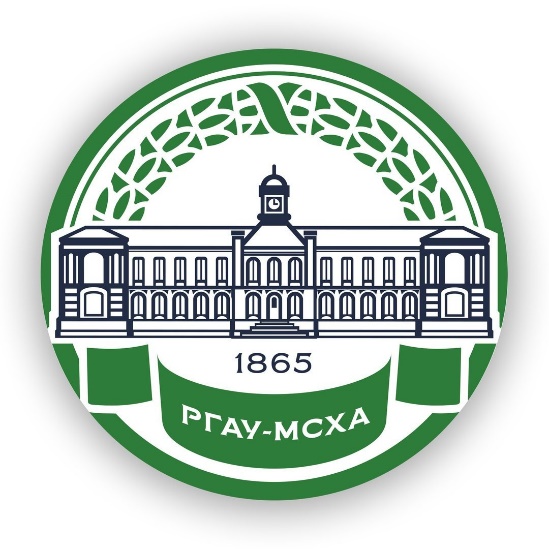 ИНСТУКЦИЯ ПО ДЕЙСТВИЯМ обучающихся филиала УНИВЕРСИТЕТА
СТРЕЛОК 
В
ЗДАНИИ
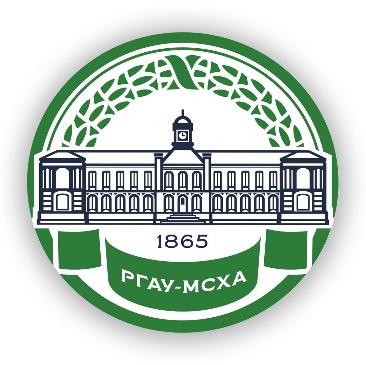 СТРЕЛОК В ЗДАНИИ
Действия обучающихся
При нахождении вне здания объекта немедленно уйти в сторону от здания, в котором находится преступник, по возможности покинуть территорию объекта.
Сообщить родителям (законным представителям) о своем месте нахождения.
В случае нахождения в непосредственной близости работника филиала Университета/охраны сообщить ему об опасности и далее действовать по его указаниям.
Если есть возможность - покинуть помещение: через окно, запасный выход.
Незамедлительно уйти как можно дальше и сообщить о случившимся в правоохранительные органы – 102.
-При нахождении в здании переместиться в ближайшее помещение или в сторону работника организации, сообщить ему об опасности и далее действовать по его указаниям;
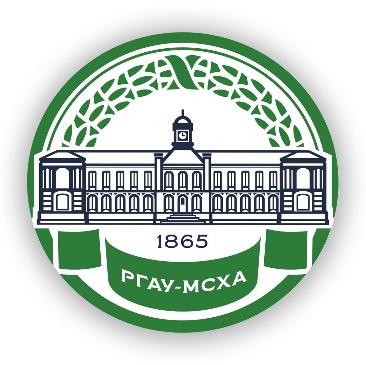 СТРЕЛОК В ЗДАНИИ
Действия обучающихся
При невозможности безопасно покинуть помещение
Действовать четко, без суеты. 
Закрыть помещение на ключ.
Если нет ключа забрикадировать вход всеми доступными средствами партами, шкафом, стульями, веревками (шнурками) и т.п.).
Помочь работнику Университета заблокировать входы, в том числе с помощью мебели (самостоятельно заблокировать входы, если рядом не оказалось работника).
3. Выключить свет в помещении (в тёмное время суток).
4. Обеспечить тишину и выключить звук на мобильных устройствах, (чтобы не привлекать внимание преступника(ов).
5. Разместиться наиболее безопасным из возможных способов, как можно дальше от входов, ближе к капитальным стенам, ниже уровня оконных проемов, под прикрытием мебели.
6. Сохранять спокойствие, разговаривать тихо, внимательно слушать и выполнять указания работника филиала Университета.
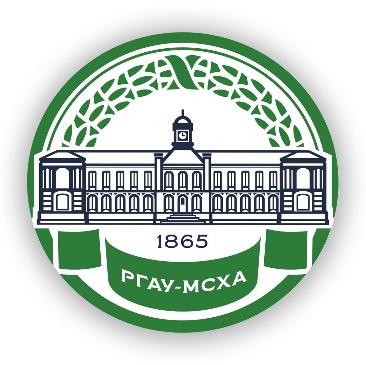 СТРЕЛОК В ЗДАНИИ
Действия обучающихся
При невозможности безопасно покинуть помещение
7. Оказать помощь и поддержку другим обучающимся только по указанию работника филиала Университета.
8. Ожидать прибытия оперативных служб.
9. Разблокировать выходы и выходить из помещения только по указанию работника филиала Университета, руководителя филиала Университета или полиции
Если звоните в полицию - 102.
Представиться
Адрес своего местоположения
Точное местонахождение в помещении
Количество лиц находящихся с Вами, их данные, состояние здоровья
Номер телефона свой и окружающих 
Телефон в беззвучном режиме! Переданную информацию – удалить.
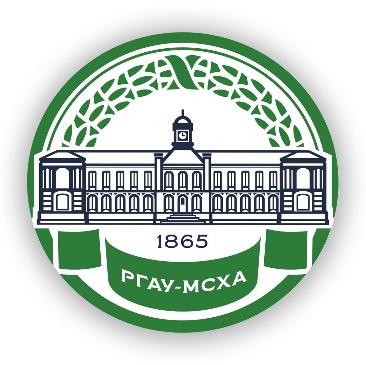 СТРЕЛОК В ЗДАНИИ
Действия обучающихся
При невозможности безопасно покинуть помещение
При нахождении рядом с преступниками
- Не провоцировать нарушителя;
-  Не смотреть ему/им в глаза;
-  Не привлекать к себе внимание.
-  Выполнять все требования нарушителя.
-  Не делать резких движений.
-  На все свои действия спрашивать разрешение у нарушителя.  
-  Не допускать паники.
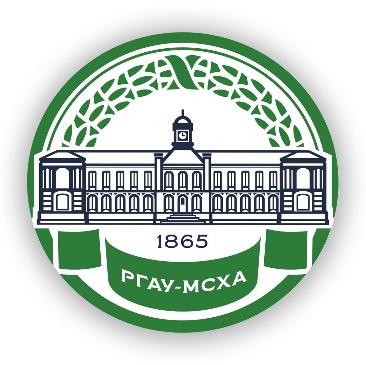 СТРЕЛОК В ЗДАНИИ
Действия обучающихся
При невозможности безопасно покинуть помещение
При проведения операции по пресечению вооруженного нападения:
1. Лечь на пол лицом вниз.
2. Голову закрыть руками и не двигаться.
3. Держаться подальше от проемов дверей и окон.
4. При ранении не двигаться с целью уменьшения потери крови.
5. Выполнять все требования сотрудников спецслужб.
6. Не бежать навстречу сотрудникам, проводящим операцию, так как они могут посчитать бегущих за преступников.
7. После освобождения не уходить без разрешения сотрудников.
8. Сообщить сколько человек было с Вами. 
9. Оказать помощь в идентификации лиц, бывших с Вами.
Сохраняйте умственную и физическую активность. Помните, правоохранительные органы делают все, чтобы вас освободить